DRO Friday Budget Briefing
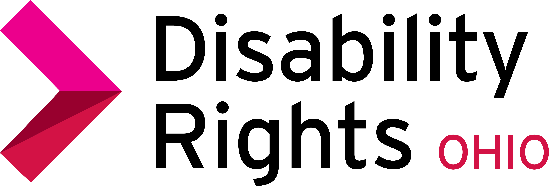 2026 – 2027 Biennial Budget
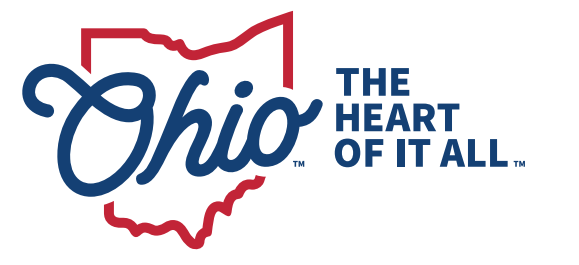 Ohio’s Children; Ohio’s People and Workforce; Ohio’s Communities
Budget Process
Where We Are & What Comes Next
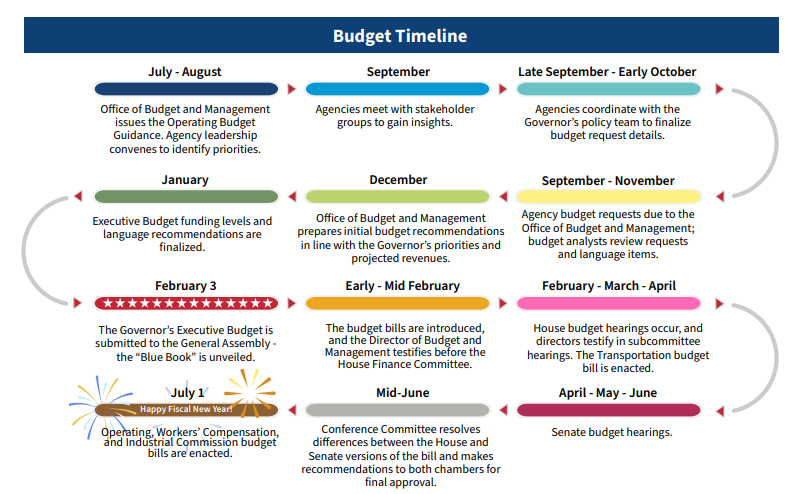 Upcoming Budget Hearings
February 10th – Bill Introduced
February 12th – March 6th Committee Hearings
Committee Hearings
Budget Terms
All Funds – total amount of money Ohio receives 

GRF – general revenue fund, amount of money Ohio receives through sales tax, income tax, etc.

Non-GRF – amount of money Ohio received that are not produced through sales tax, income tax, etc. Most notably, this amount comes from the federal government

FY – fiscal year, this indicates the year of spending by the state, this runs from July-June each year

Line Item – a program, services, supports, or agency receiving a certain amount of funding
Budget Overview – All Funds
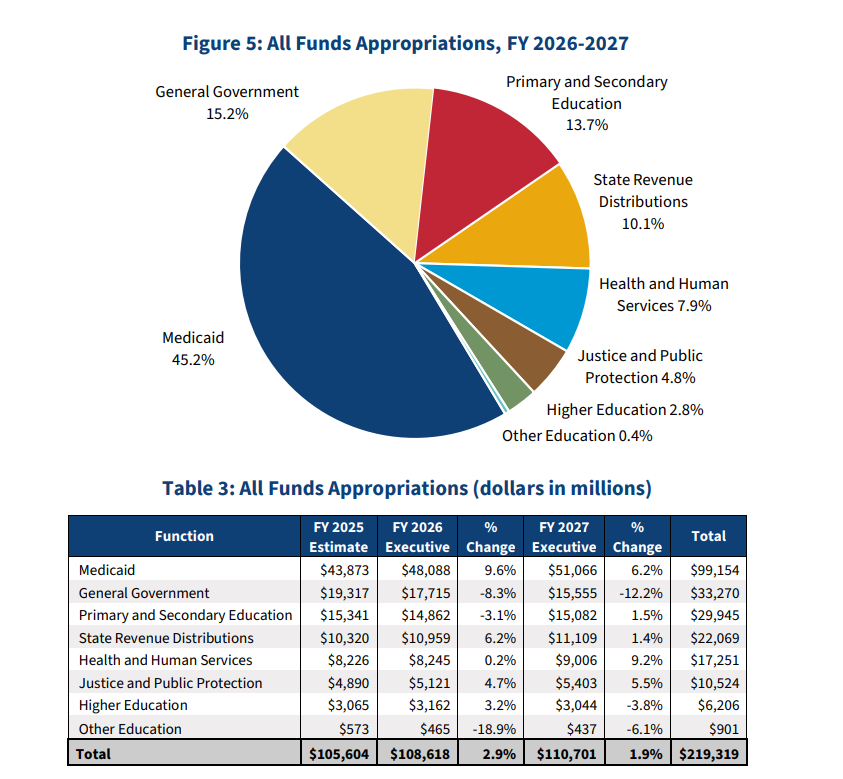 Budget Overview – All Funds
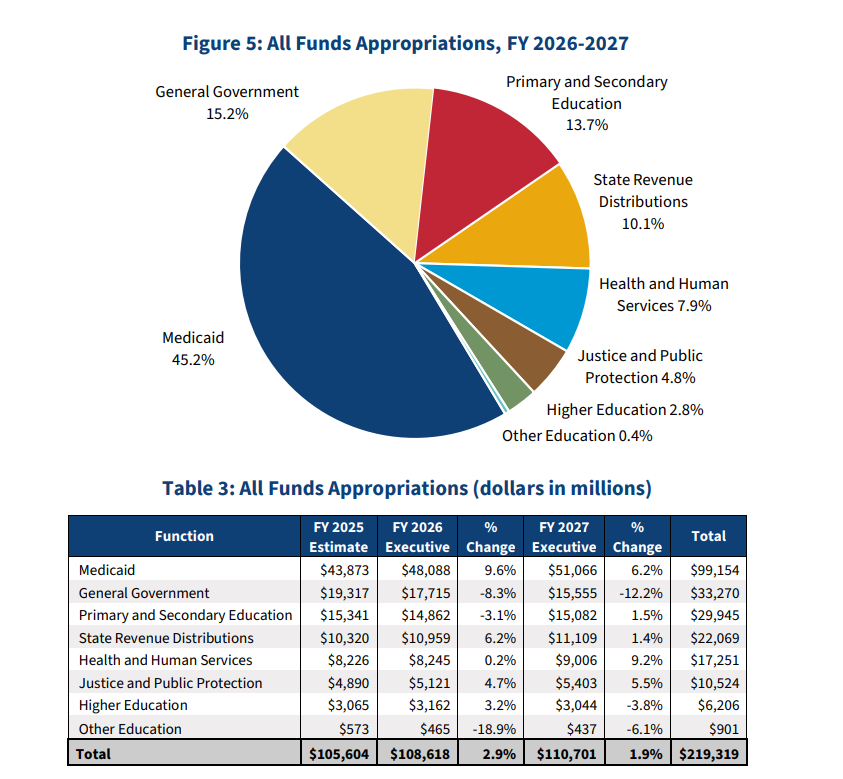 Budget Overview - GRF
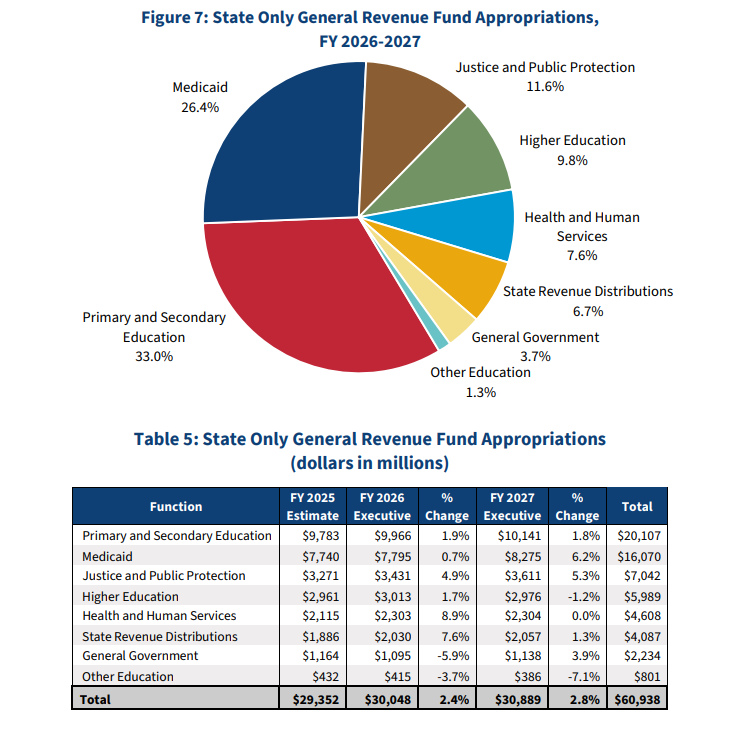 Budget Overview - GRF
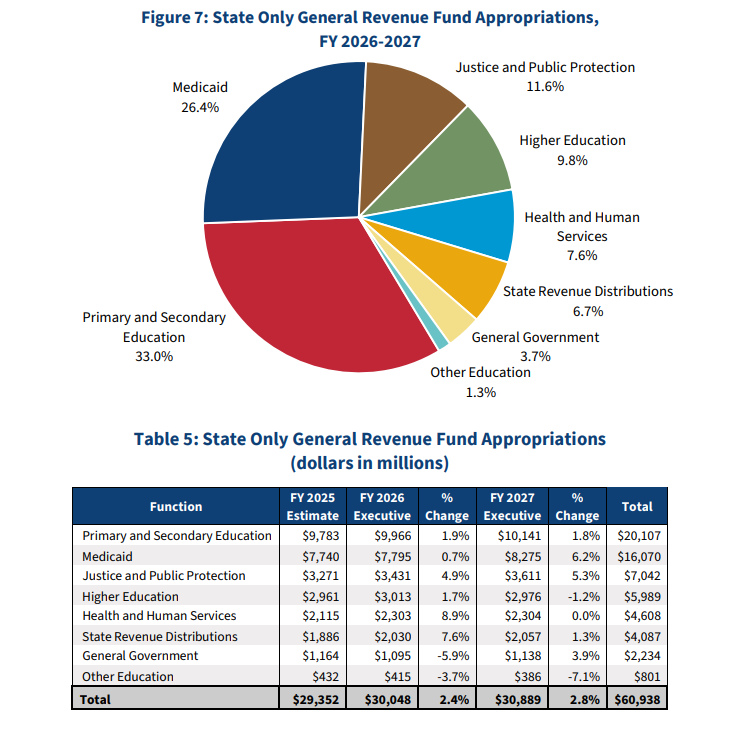 Budget Highlights
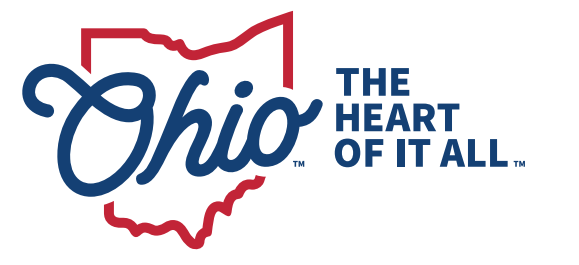 Ohio’s Children; Ohio’s People and Workforce; Ohio’s Communities
Department of Medicaid
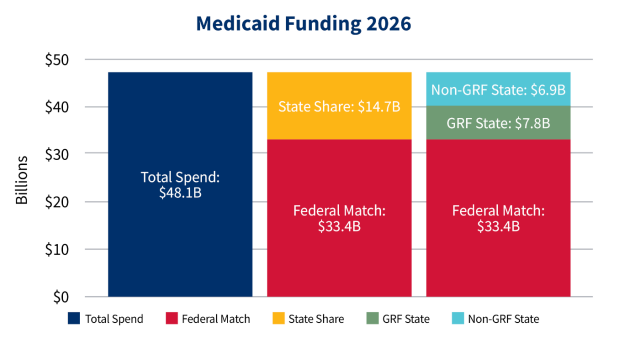 Department of Medicaid
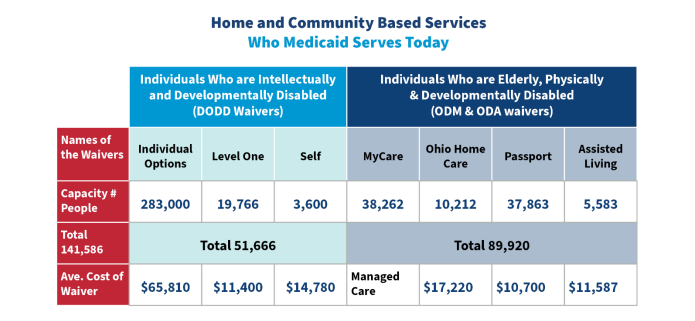 Department of Medicaid Overview
Department of Developmental Disabilities (DODD) Overview
DODD
DODD Goals and Objectives
DODD Key Line Items
Opportunities for Ohioans with Disabilities (OOD) Overview
OOD
OOD
OOD Goals and Objectives
OOD Key Line Items
Department of Behavioral Health (DBH)
DBH Goals and Objectives
DBH Key Line Items
Upcoming Hearings
How to Get Notified
[Speaker Notes: You may also select “Manage Subscriptions” and sign up or unsubscribe for multiple committees]
Stay Updated with DRO
Contacts
Questions?